美洲華語第一冊
第八單元故事(繁)
小狗的早飯
請善加利用美洲華語創作天地之故事影片
http://blog.huayuworld.org/meizhouworld
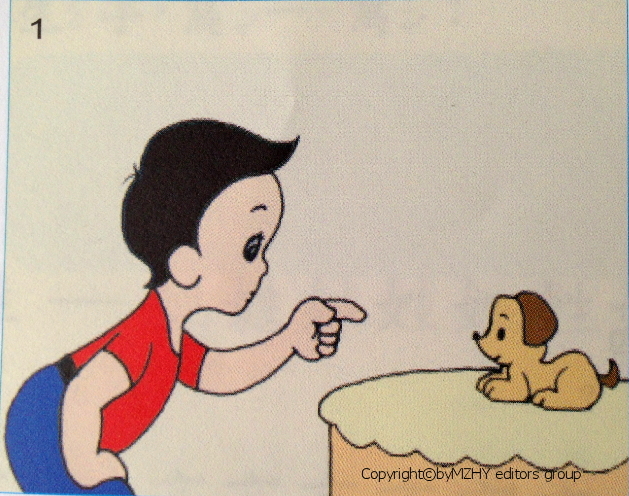 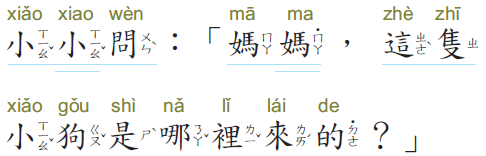 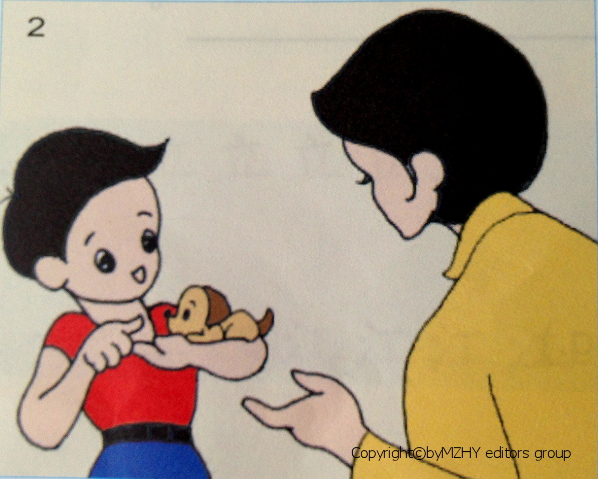 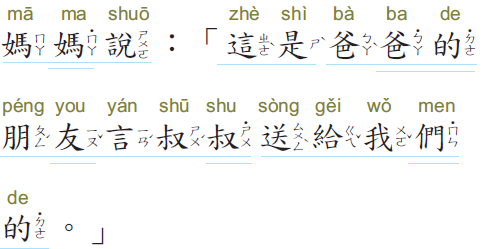 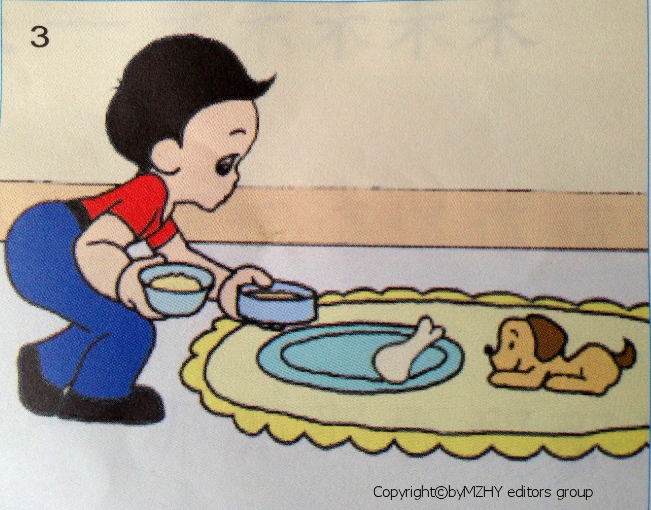 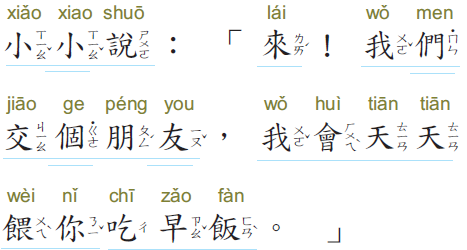 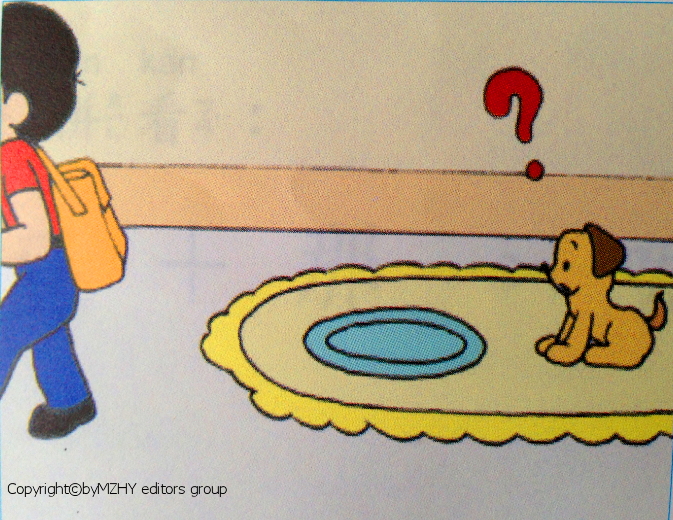 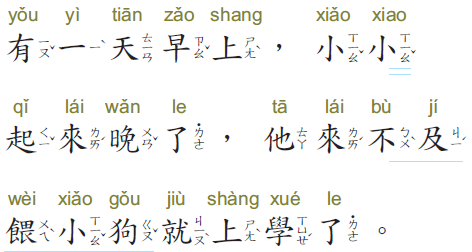 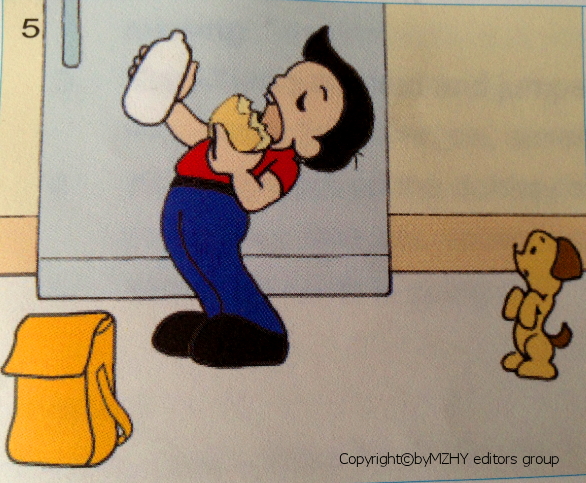 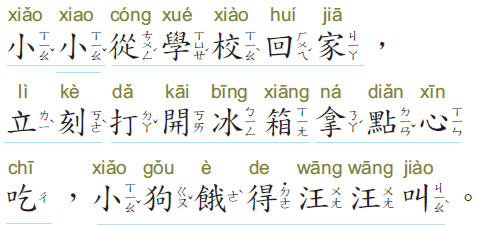 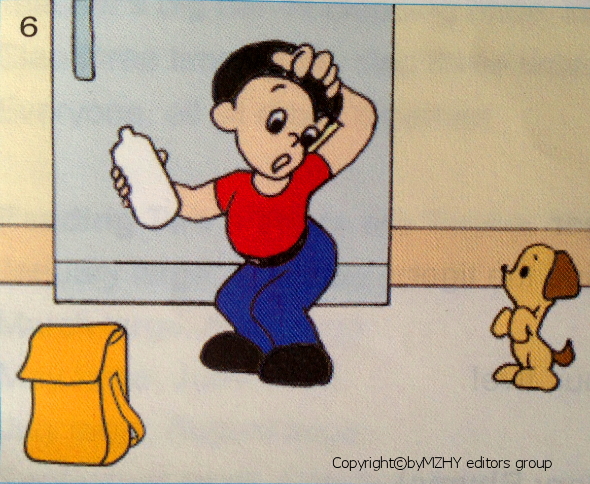 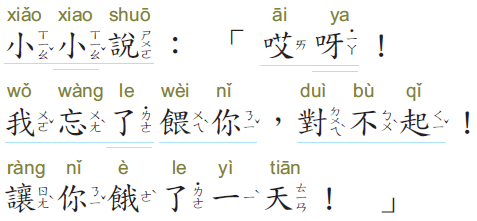 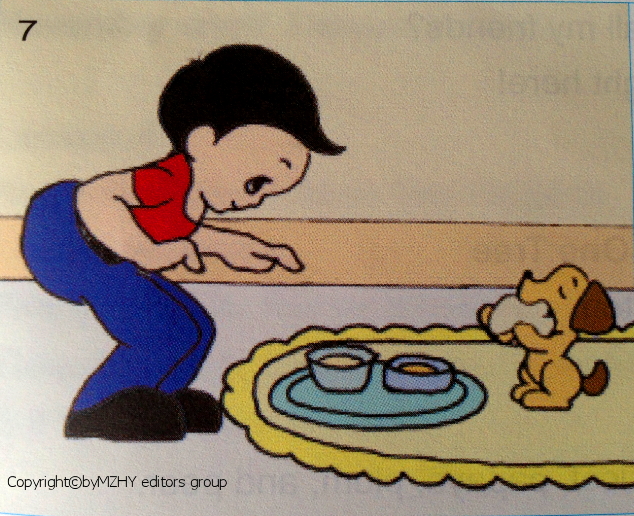 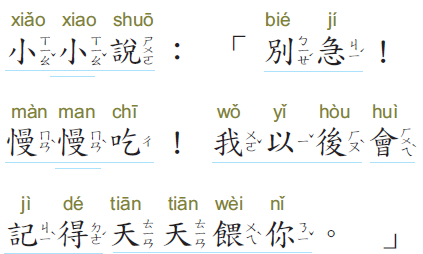 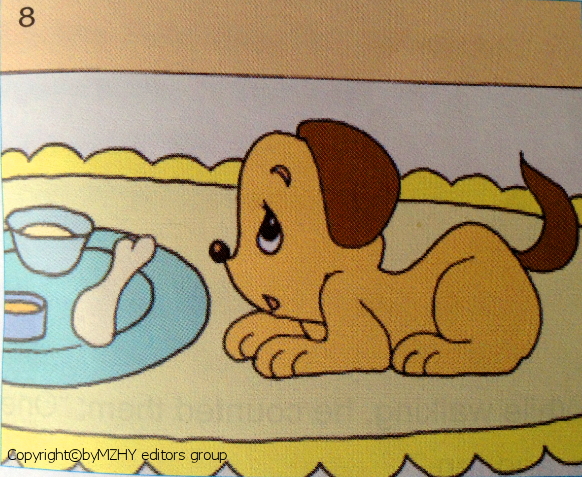 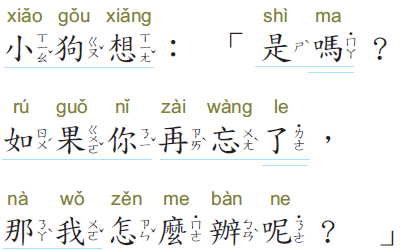